Tilretteleggingsmuligheter for studenter med lese- og skrivevansker
Trondheim – Gjøvik – Ålesund
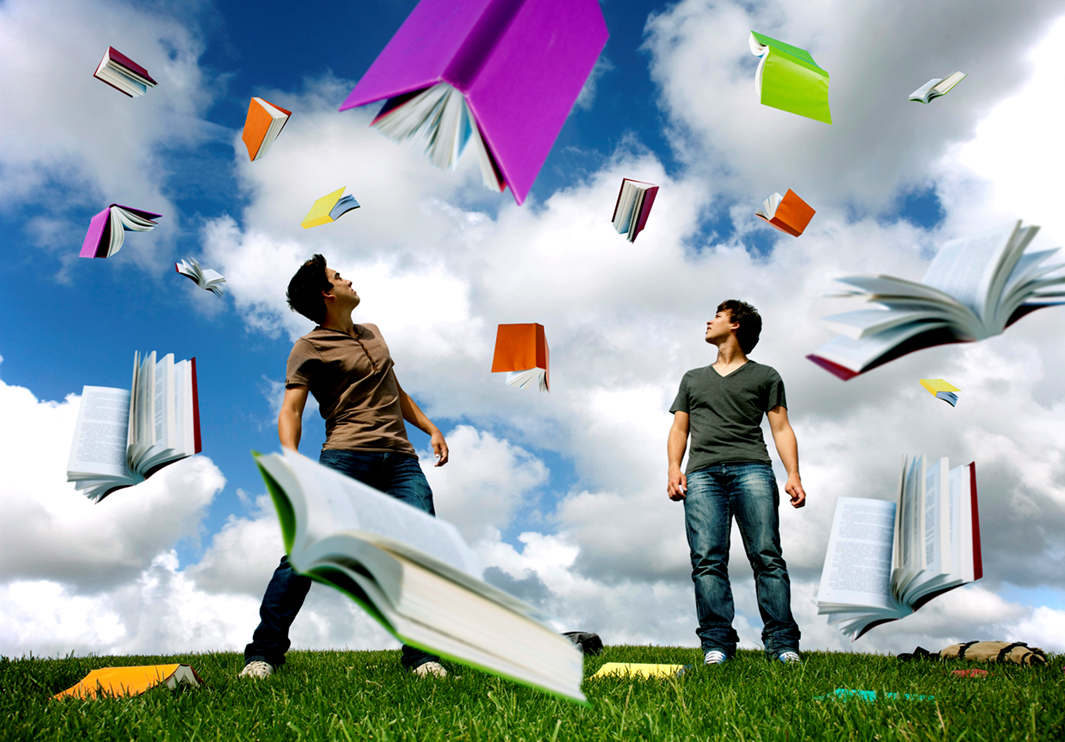 [Speaker Notes: Hvor mange av studenten på bildet har dysleksi?  Det vet vi ikke, men det vi vet er at ca. 5 % av Norges befolkning har dysleksi.
Ca. 5 % spesifikke lese- og skrivevansker, kalt dysleksi. (Noen forskere oppgir oppimot 10 %). (Ref. Dysleksi Norge)
Dette vil da si at av 40 000 studenter ved NTNU vil 2000 studenter ha lese- og skrivevansker

Vi som jobber ved NTNU Tilrettelegging har opplevd stor pågang fra studenter med dysleksi som har spørsmål om tilretteleggingsmuligheter, og for å kunne hjelpe alle har vi valgt å arrangere informasjonsmøter hvor vi vil gå igjennom det som er viktig å vite for deg som har dysleksi

Agenda i dag vil være: 
informasjon om hva som finnes av tilretteleggingsmuligheter
hvordan de søker om hjelpemidler
samt aktuelle kurs]
Tilrettelegging under studiet  - mulige tiltak
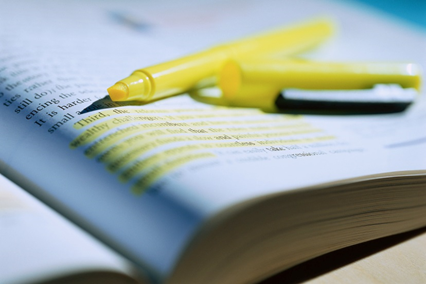 Utredning av dysleksi
Lydbøker 
Skrivestøtteprogram og opplæring i disse 
Kurs og grupper
Mestringskurs for studenter med dysleksi
Kurs i Lingdys for norsk og engelsk, og Mac
[Speaker Notes: Utredning av dysleksi: Avtale med privat logoped utredning av lese–skrivevansker. NTNU betaler for utgiftene. Rapport fra utredning sendes student og NTNU. Oppfølging av aktuelle tilretteleggingstiltak.

Lydbøker 
NLB (Norsk lyd og blindeskriftbibliotek) – Link til NLB på vår hjemmeside – enkel innmelding – dokumentasjon er ikke nødvendig, men NLB vil ta stikkprøver.
Skannetjenesten ved NTNU for å skanne og lage egne lydbøker – Kontakt NTNU Tilrettelegging

Hjelpemidler: Skrivestøtteprogrammene Lingdys for norsk og engelsk og Lingpilot (MAC) 

Hva er Lingdys? Det er et hjelpeprogram som gir:

Lese – og skrivestøtte:
Stavekontroll
Ordbøker
Ordfullføring/prediksjon

Talesyntese - Lingspeak:
Opplesning av tekst – all elektronisk tekst
Kan brukes til å lage egne lydfiler
Nyttig for mange også under eksamen (søkes om) – gir mulighet for opplesning av eksamensoppgaver og egen besvarelse.

Kurs:

Kurs i Lingdys – Nettkurs – kurs dato høsten 2020: 17. september kl.16.15
     Kurset gir grundig innføring i hvordan Lingdys programmene kan utnyttes i studiehverdagen. Det blir også lagt vekt på hvordan de kan innstilles for den enkelte brukers behov.
     Kurset vil være todelt, der alle deltar på del 1. Del 2 er for de som også vil lære om Lingdys på Mac.
Kl. 16.15-18.00: Lingdys for Windows (obligatorisk)
Kl. 18.15-19.00: Lingdys for Mac (for de som ønsker)

Påmeldingsfrist 14. september, Påmeldingslenke til kurs i Lingdys


Mestringskurs for studenter med dysleksi arrangeres som webinar - 23. september klokka 18.00
     Denne gangen har vi leid inn en kursholder fra Dysleksi Norge som skal holde et webinar og gi deltakerne tips om bruk av ulike hjelpemidler i studiene.
     Webinaret blir tilgjengelig for studenter i Trondheim, Ålesund og Gjøvik. Info om pålogging kommer.
 
     
Tilrettelegging som krever faglige vurderinger i samarbeid med fakultet/institutt:

Muligheter for å ta studiet over lengre tid
Utvidet frist på innleveringer/øvinger 

Eventuelt alternativt opplegg i forbindelse med gruppearbeid eller muntlige presentasjoner]
Tilrettelegging av eksamen - mulige tiltak
Utvidet tid
PC 
Skrivestøtteprogram
Opplesning eksamenstekst
Alternativ eksamensform
Dysleksiattest
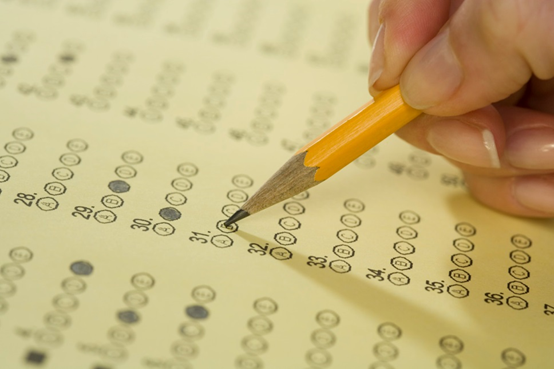 [Speaker Notes: Utvidet tid
45 min på 4 timers eksamen

PC/Skrivestøttprogram
Skrivestøtteprogram for PC – Lingdys (ellerWord). (Tilsvarende program for MAC – Lingdys for MAC)
På NTNU PC’en som dere får tilgang til vil skrivestøtte programmene være gjort tilgjengelig.

På Inspera eksamen (digital eksamen) vil du ikke ha tilgang til andre programmer også Lingdys. Dette blir tilgjengelig på en annen PC. Du får beskjed fra eksamenskontoret hvordan du skal forholde deg.

Opplesning eksamenstekst
Via programmet Lingspeak (en del av Lingdyspakken) som er installert på eksamens PC’ene, ta med hodetelefoner (ikke blåtann)

Alternativ eksamensform – krever faglig vurdering (skal ikke gå på bekostning av faglige krav), det må mye til for å få alternativ eksamensform.

Dysleksiattest
En attest som vedlegges eksamen hvor sensor blir gjort oppmerksom på at eksamenskandidaten har dokumentert dysleksi/lese- og skrivevansker. Og hvor vi ber om at det ikke legges vekt på rettskriving ved sensurering av besvarelsen. Samt en side med informasjon til sensor om hvilke utfordringer dysleksi kan gi.]
Viktig ved tilrettelegging av eksamen
Tilretteleggingen må dere søke om på eget skjema

Søknadsskjema - Tilrettelegging av eksamen

Legg ved uttalelse fra logoped

Søknadsfrister:
15. februar for vårsemesteret 
15. september for høstsemesteret
[Speaker Notes: Nå skal vi si noe om søknad om tilrettelagt eksamen…finnes på nett

Legg ved dokumentasjon på dine lese- og skrivevansker
Du kan søke selv om du ikke har dokumentasjon her akkurat nå. Du krysser av for at dokumentasjon ettersendes.
Hvor skjemaet skal sendes står på selve skjemaet]
Økonomi
Tilleggsstipend om man ikke kan jobbe ved siden av studiene  

Lånekassen - tilleggsstipend
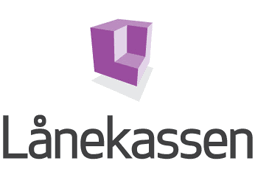 [Speaker Notes: Studenter i høyere utdanning som ikke kan jobbe ved siden av utdanningen på grunn av nedsatt funksjonsevne, kan få et ekstrastipend.

Tilleggsstipendet på 3 834 kroner per måned (aug 2020) kommer i tillegg til ordinær studiestøtte fra Lånekassen

Tilleggsstipendet er behovsprøvd mot inntekt, trygdeytelser og formue

Frister ved søknad om Tilleggsstipend 
-15 mars for vårsemesteret
-15 november for høstsemesteret]
For mer informasjon
https://innsida.ntnu.no/tilrettelegging
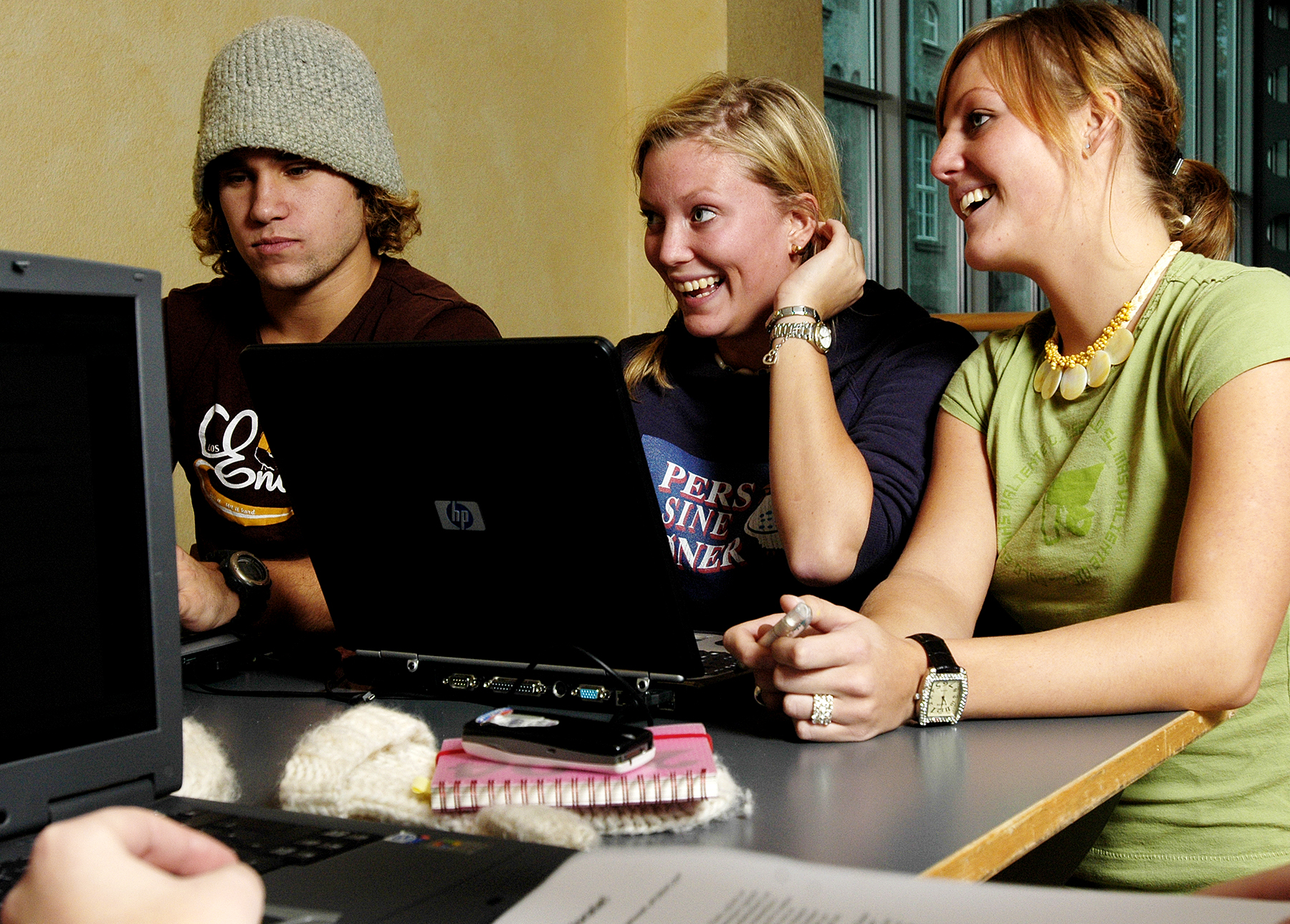 Lykke til!
[Speaker Notes: Vis side og ulike søknadsskjema 

Tilrettelegging av eksamen, gå via tilretteleggingssida (lenken vist på denne presentasjonen), klikk på den blå teksten: «Kontakt eksamenskontoret hvis:» 
NLB, www.nlb.no
Søknadsskjema til NAV – Lingdys/Lingdys for Mac. Her finner du oppskrift og video som forklarer hvordan du søker selv. På tilretteleggingssida velger du «Våre tilretteleggingstilbud» som du finner nederst, under overskrifta «Muligheter for tilrettelegging»
Informasjon om kurs og påmeldingsskjema. Oversikt over våre kurs finner du ved å klikke på «Våre kurs og grupper» som er helt nederst, under overskrifta «Kurs og grupper»

NB! Det finnes en intresseorganisasjonen for dersom har lese- og skrivevansker, matematikk og språkvansker
Dysleksi Norge - https://dysleksinorge.no/ - Studentpris 100 kr i året]